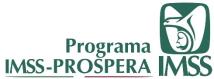 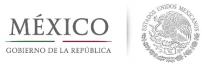 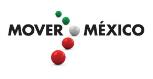 Instituto Mexicano del Seguro SocialPrograma IMSS-PROSPERA
Acceso a Servicios de Salud a la Población Migrante, Agosto 2016
Pakalna, Arriaga y Revolución Mexicana, Chiapas
       Del 20 junio 2013  al 31 de  agosto de 2016 (3 años 2 meses de operación)

Ixtepec, Oaxaca
 		Del 2 de septiembre del 2014 al 31 de  agosto de 2016

Nuevo Laredo* y Matamoros**, Tamaulipas
        *   Del 17 de septiembre del 2014 al 31 de agosto de 2016
       ** Del 1º  de enero al 31 de  agosto de 2016

UMR Michoacán de Ocampo, Baja California
		Del 3 de octubre del 2014 al 31 de agosto de 2016
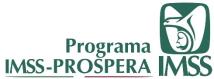 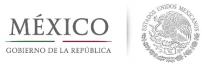 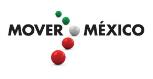 Introducción
El presente documento muestra los resultados obtenidos a 38 meses de operación de esta estrategia en Chiapas (20 junio 2013- 31 agosto 2016).

La atención a migrantes en Arriaga, Chiapas, se realiza en un consultorio dentro del Albergue “Hogar de la Misericordia” y continúa en operación la Unidad Móvil en Pakalná. A finales del 2013, se incorporó como punto de atención la UMR Revolución Mexicana, Villacorzo, Chiapas, constituyendo un paso eventual de migrantes por la presa La Angostura. En estos 3 sitios, la demanda de atención se ha resuelto en el 100%, sin haberse requerido el envío de pacientes a otro nivel.

En Chiapas, también se incluye la productividad de migrantes que solicitaron atención a partir de mayo del 2014 en los HR de Benemérito de las Américas y Motozintla.

La segunda parte del documento incluye la productividad de los puntos de atención a migrantes instalados en el último trimestre del 2014 en las Delegaciones de Oaxaca; Tamaulipas y Baja California.
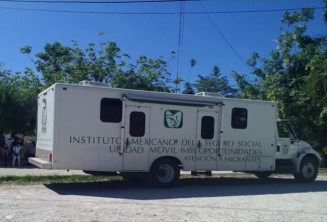 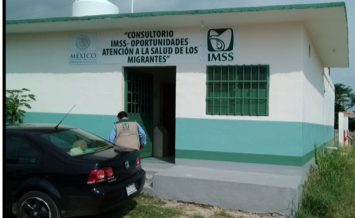 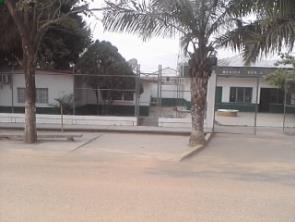 Unidad Fija de Arriaga
Unidad Móvil de Pakalná
UMR Revolución Mexicana
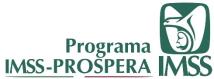 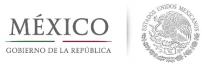 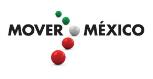 9
UMR Michoacán de Ocampo
Puntos de la iniciativa para la Atención 
de la Salud de los Migrantes en la
 República Mexicana
7
Albergue “Casa Amar”, Nuevo Laredo
8
Albergue “Casa del Migrante San Juan Diego”, Matamoros
Fechas cronológicas de  inicio de Operación 
           	                                       
	                                              Chiapas:
		                                1. Arriaga: Junio 2013 
	                                               2. Pakalná: Junio 2013 
	                                               3. UMR Revolución Mexicana:  Diciembre 2013 
           4. HR Benemérito de las Américas: Mayo 2014
	                                               5. HR Motozintla: Mayo 2014

Oaxaca
6. Ixtepec: Septiembre 2014
 		
Tamaulipas
7. Nuevo Laredo: Septiembre 2014
8. Matamoros: Enero 2015

Baja California
9. UMR Michoacán de Ocampo, Octubre 2014
Albergue “Hogar de la Misericordia” Arriaga
2
6
3
1
Unidad Móvil Pakalná
4
Albergue 
“Hermanos en el  Camino”, Ixtepec
HR Benemérito de las Américas
5
HR Motozintla de Mendoza
UMR Revolución Mexicana, Villacorzo
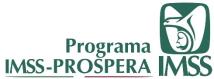 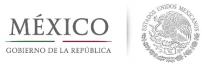 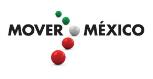 Total de consultas otorgadas a Migrantes en  
los 9 puntos de atención
Fuente: Registros de Productividad Delegacional.
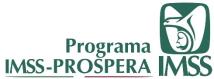 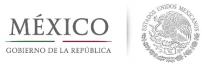 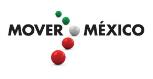 Total de consultas otorgadas a Migrantes en  
todos los puntos de atención en Chiapas
Del 20 de junio 2013 al 31 de agosto de 2016
Fuente: Registros de Productividad Delegacional.
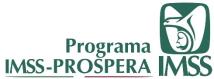 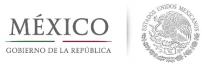 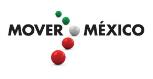 Total de consultas otorgadas a Migrantes en  
todos los puntos de atención en Chiapas 
Del 20 de junio 2013 al 31 de agosto de 2016
Total de consultas 57,138
*
**
**
Fuente: Registros de Productividad Delegacional.
* UMR Revolución Mexicana: Productividad reportada a partir de Diciembre del 2013.
** HR Benemérito y Motozintla: Consultas a migrantes registradas a partir de enero del 2014 y reportadas a partir de mayo del 2014.
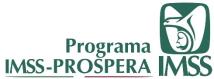 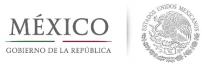 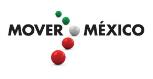 Consultas otorgadas a Migrantes por año, 
en  todos los puntos de atención en Chiapas 
Del 20 de junio 2013 al 31 de agosto de 2016
Total de consultas 57,138
Consultas
Fuente: Registros de Productividad Delegacional.
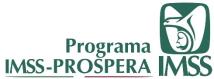 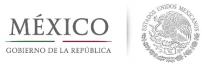 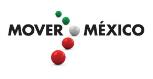 Consultas otorgadas en los 3 puntos de atención 
de primer nivel de Chiapas: Móvil, Fija y UMR
Total de consultas: 55,004
Revolución Mexicana: 
4,651 Consultas
Pakalná: 
26,177 Consultas
Arriaga: 
24,176 Consultas
Fuente: Registros de Productividad Delegacional.
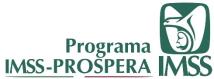 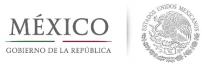 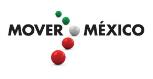 Tipo de consultas otorgadas 
en los 2 Hospitales Rurales de Chiapas
Total de consultas: 2,134
H.R. Motozintla
635 
Consultas
H.R. Benemérito: 
1,499 
Consultas
** HR Benemérito y Motozintla: 
    Consultas a migrantes registradas a partir de enero del 2014 y reportadas a partir de mayo del 2014.
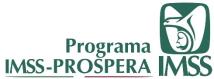 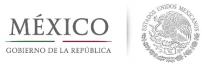 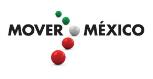 Consultas otorgadas por nacionalidad 
en las Unidades Móvil, Fija y UMR  de Chiapas
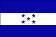 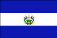 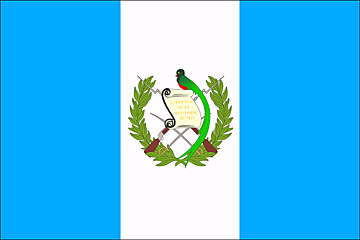 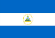 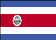 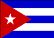 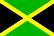 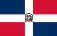 Fuente: Registros de Productividad Delegacional.
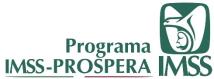 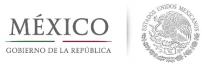 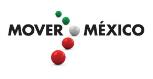 Consultas otorgadas por nacionalidad 
en los 2 Hospitales Rurales de Chiapas
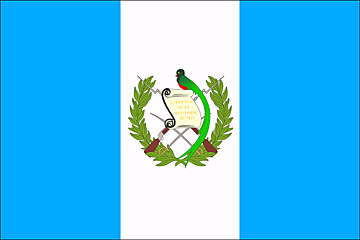 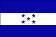 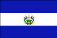 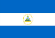 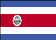 Fuente: Registros de Productividad Delegacional.
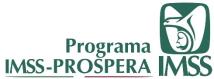 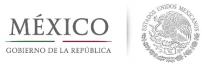 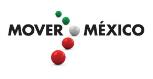 Consultas otorgadas a Migrantes según sexo por año
en  todos los puntos de atención en Chiapas 
Del 20 de junio 2013 al 31 de agosto de 2016
Hombres
Mujeres
Fuente: Registros de Productividad Delegacional.
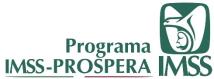 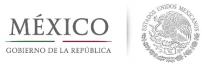 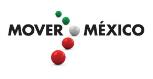 Consultas otorgadas a Migrantes según sexo 
en  los puntos de atención en Chiapas
Fuente: Registros de Productividad Delegacional.
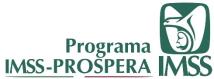 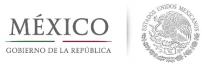 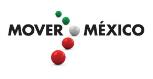 Consultas otorgadas por grupo de edad en los 3 puntos de atención de primer nivel de Chiapas: Móvil, Fija y UMR
Fuente: Registros de Productividad Delegacional.
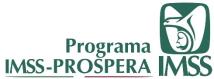 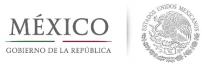 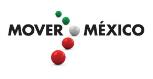 Consultas otorgadas por grupo de edad en los 2 
Hospitales Rurales de Chiapas
Fuente: Registros de Productividad Delegacional.
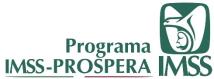 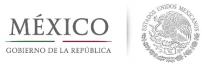 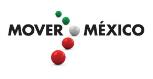 Total de detecciones y pláticas preventivas y de consejería 
realizadas en todos los puntos de atención en Chiapas 
Del 20 de junio 2013 al 31 de agosto de 2016
Fuente: Registros de Productividad Delegacional.
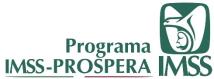 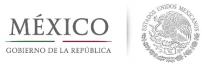 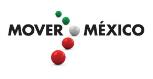 Iniciativa de atención a la salud de los Migrantes